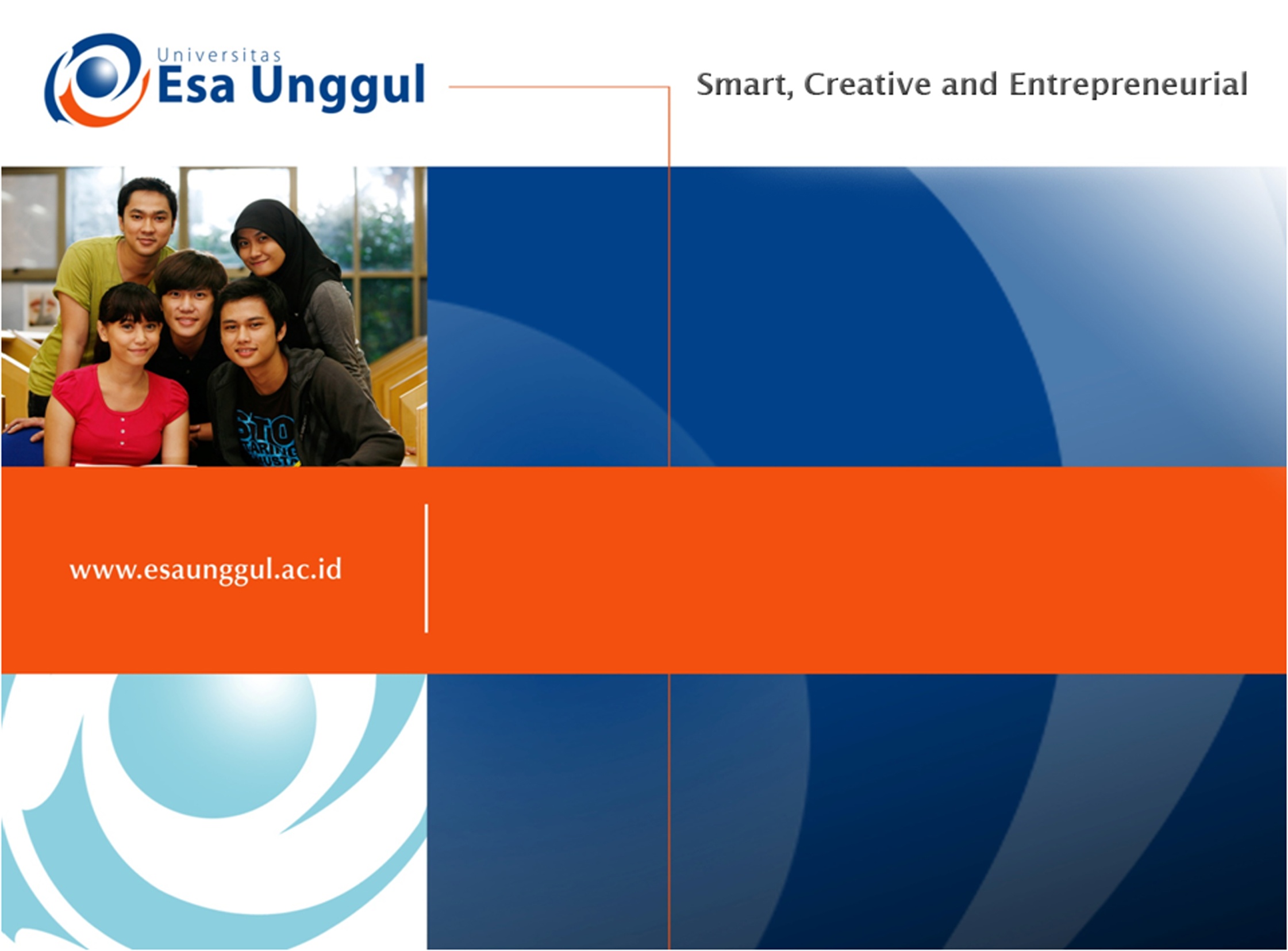 KOMUNIKASI PEMASARAN TERPADU PERTEMUAN 13- Tools IMC – Personal Connection
EUIS NURUL B, S.E.,M.Si (Koordinator) + Team
FAKULTAS ILMU KOMUNIKASI
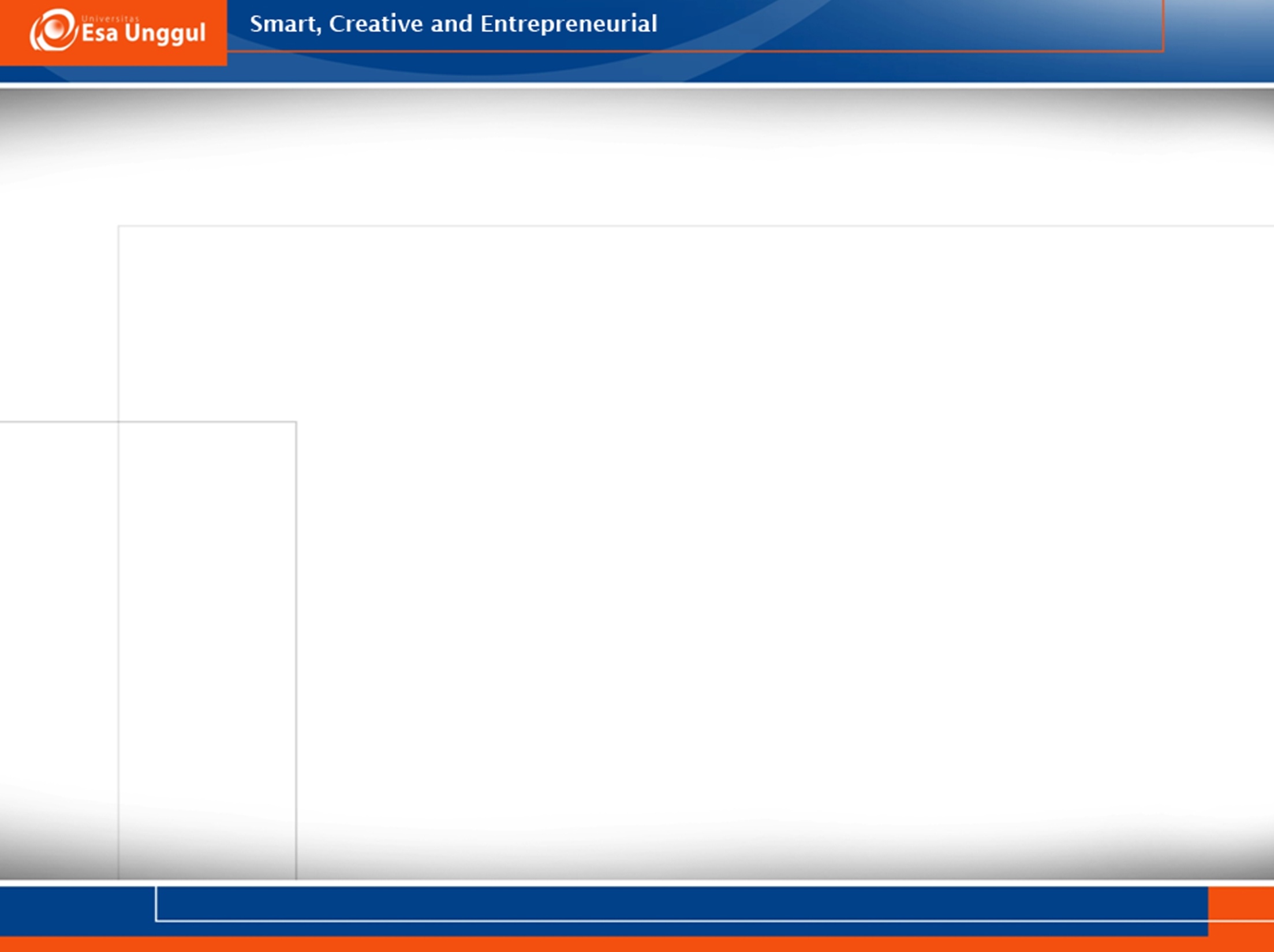 VISI DAN MISI UNIVERSITAS ESA UNGGUL
PENGERTIAN
Personal Connections adalah Jaringan pribadi yang mengacu pada dialogue pribadi dengan pelanggan utama yang paling menguntungkan. 
	Berarti posisi PR disini harus mempunyai banyak jaringan secara pribadi yang dapat mendatangkan keuntungan untuk kita.
Personal connection lebih mudah dan lebih sedikit memiliki dialog pribadi dengan pelanggan, terutama dalam hal yang menguntungkan. Dan pelanggan akan terus meningkatkan serta mengharapkan kontak ribadi dengan perusahaan.pengarah dan penjualan pribadi juga membolehkan prusahaan untuk mengukur efektivitas menurut kalkulasi profitabilitas untuk merek
MANFAAT/KELEBIHAN
Untuk memudahkan mengukur efektifitas dan banyaknya pelanggan,dengan demikian kita lebih mudah mengkalkulasi profitabilitas untuk masing-masing pelanggan
Lebih mudah memahami keinginan konsumen, dengan demikian dapat mengevaluasi sifat konsumen yang sensitif/peka terhadap pelayanan produk
FUNGSI
Mampu untuk menangani secara lengkap dalam proses untuk menciptakan kesadaran suatu masalah/kesempatan dan membantu pelanggan untuk meninjau ulang dalam mengambil keputusan.
KEKUATAN KUNCI(Langkah-langkah yang harus dilakukan untuk memasarkan produk)
1.	Melakukan penelitian
	Memperkenalkan produk-produk kita kepada orang-orang terdekat disekitar kita.
2.	Untuk menjangkau manajemen atas tujuan merek
3.	Untuk memulai suatu promosi, kita harus mengetahui kekuatan merek dipasarkan
	Desain tersebut dapat dilakukan apabila kita sudah mengetahui segmen pesaingnya.
3 Pengertian dari kekuatan kunci diatas :
1.	Pelanggan berpikir tentang merk dan produk kita, dengan sendirinya pelanggan akan berpikir tentang produk kita.
2. 	Harus mempunyai suatu reputasi untuk kejujuran dan integritas suatu produk dalam kekurangan dari merk dan produk tersebut
3.	Kesetiaan merk dan produk dalam memuaskan pelanggan karena itu merupakan suatu fakta bagi banyak pelanggan yang setia terhadap merk kita
PERSONAL SELLING
Personal selling adalah improvisasi dari penjualan dengan menggunakan komunikasi person to person. Personal selling sangat dominan dalam industri. Personal selling menyediakan kesempatan kesempatan bagi perusahaan untuk memberi konsumen perhatian secara individual, sehingga konsumen dapat mengadaptasi pesan dari perusahaan, memusatkan kepada pasar sasaran khusus, mendapatkan umpan balik dengan cepat, dan menyediakan peluang untuk mendekatkan hubungan antara perusahaan dengan konsumennya.
Tujuh langkah proses penjualan sebagai berikut :
Prospecting adalah langkah pertama untuk mengidentifikasi customer potensial bagi suatu produk yang diperoleh dari berbagai sumber informasi.
Pre-approach merupakan langkah penjual dalam mencari latar belakang prospek calon pembeli yang memenuhi kualifikasi tertentu.
Pendekatan adalah langkah penjual dalam membuat kontak dengan calon pembeli dan mempersiapkan untuk melakukan presentasi.
Prestasi merupakan langkah penjual untuk menunjukkan keuntungan apabila memiliki produk perusahaan.
Handling objection merupakan bagian dari proses penjualan yaitu kemungkinan adanya bentuk penolakan calon pembeli terhadap informasi dari penjual.
Closing adalah langkah menentukan kesepakatan ketika calon pembeli setuju untuk membeli produk perusahaan.
Follow up adalah langkah untuk membangun dan memelihara loyalitas customer. Penjual harus meyakinkan customer bahwa mereka betul-betul memahami keuntungan memiliki produk perusahaan tersebut.
Kelemahan Personal Selling, yaitu:
Pesan sering tidak konsisten.
Konflik dalam manajemen atau tenaga penjualan menyebabkan kegiatan sales tidak berfungsi.
Biaya tinggi. Hal ini tampak pada sales call yang cenderung tinggi dan terkadang tidak memperoleh hasil yang memuaskan atau sebanding dengan biaya yang dikeluarkan.
Jangkauan raihan yang rendah karena jumlah pasar sasaran sangat besar, tetapi karena jaraknya terpisah jauh antara satu tempat dengan tempat yang lainnya, jumlah pasar sasaran yang dijangkau oleh informasinya lebih sedikit.
Masalah etika. Terkadang kehadiran sales dianggap mengganggu kesibukan seseorang; sales melanggar etika bisnis yang lazim melalui pemaksaan, sehingga konsumen cenderung menghindari sales atau bahkan mengabaikannya.
Direct Respons
Menurut Direct Marketing Association(DMA):
   Pemasaran langsung adalah system pemasaran interaktif yang menggunakan satu atau lebih media iklan untuk menghasilkan tanggapan dan/atau transaksi yang dapat diukur pada suatu lokasi
		Definisi ini menekankan pada tanggapan yang dapat diukur, khususnya pesanan pelanggan. Karena itu pemasaran langsung kadang-kadang disebut pemasaran pemesanan langsung
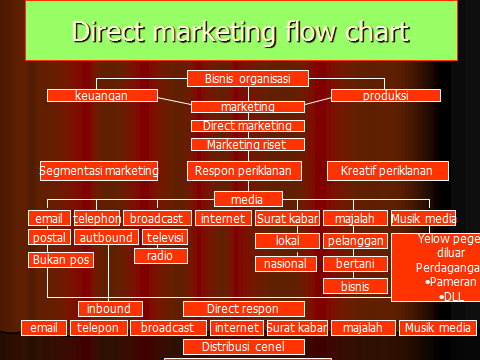 Manfaat pemasaran langsung
Pemasaran langsung memberikan banyak manfaat bagi pelanggan. Konsumen menyatakan bahwa belanja dirumah menyenangkan Belanja dirumah menghemat waktu dan memberikan pilihan barang dagangan yang lebih banyak. Mereka dapat melakukan belanja komperatif dengan membuka-buka katalok dan layanan online.
Basis Data Pelanggan dan Pemasaran Langsung
Basis data pelanggan adalah kumpulan data komprehensif yang terorganisasi tentang pelanggn dan calon pembeli individual terkini, terjangkau dan dapat dilaksanakan untuk mencapai tujuan-tujuan pemasaran seperti produksi unggulan, kualitas unggulan, penjualan produk dan jasa atau pemeliharaan hubungan pelanggan. Basis data pemasaran adalah proses pembentukan, pemeliharaan dan pemakaian basis data pelanggan dan basis data lain ( produk, pemasaok, pedagang/reseller) untuk berhubungan dan bertransaksi.]
Saluran Utama Pemasaran Langsung
Penjualan Tatap Muka
Pemasaran Direct Mail
Pemasaran Melalui Katalog
Telemarketing
Pemasaran Melalui TV
Pemasaran Melalui Kios
Saluran On-line
Menggunakan E-mail
Contoh
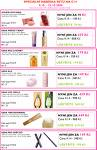 Katalog oriflame
SPG sedang menawarkan
Produk Axe
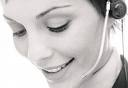 Customer Service
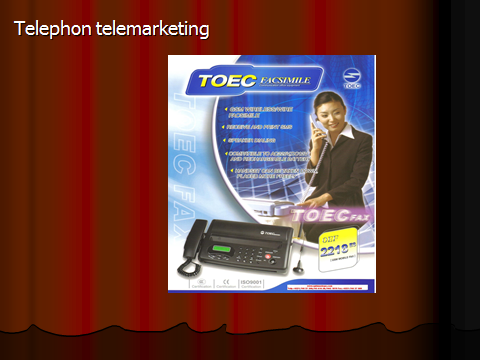 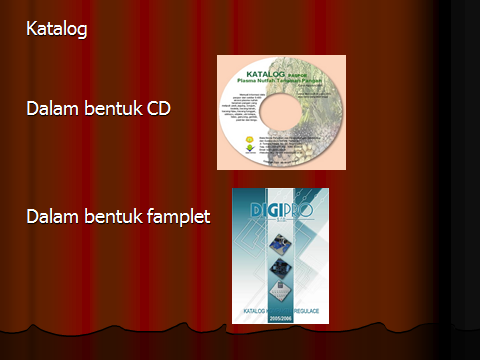 Pemasaran melalui kios
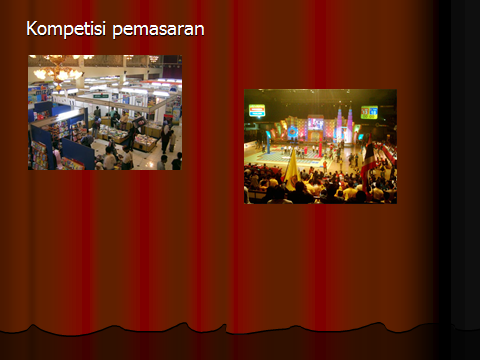 Layanan pengaduan  consumen melalui online